Die bayerische Schule – gegliedertes Schulsystem
Die Realschule vermittelt eine erweiterte
  Allgemeinbildung und unterstützt die 
  Schülerinnen und Schüler bei der beruf-
  lichen Orientierung
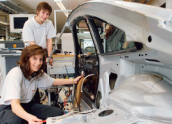 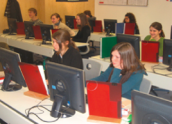 Der Unterricht in der Realschule ist 
  deshalb geprägt von einer engen Verbindung 
  von Theorie und Praxis
Anforderungen der Realschule:Schwerpunkte
 	Sehr gute Ausbildung folgender Faktoren:		Lern- und Anstrengungsbereitschaft		Motivation

	 	Gute Ausbildung folgender Faktoren:			Gedächtnis, Konzentration		Arbeitstempo		Ausdauer, Belastbarkeit		Ertragen von Misserfolgen

	 	Gute bis durchschnittliche Ausbildung folgender Faktoren:		Intellektuelle Leistungsfähigkeit 		Auffassungsgabe, Abstraktionsfähigkeit		Sprachliche Ausdrucksfähigkeit		Allgemeinbildung
Geringere Mängel in einzelnen dieser Bereiche können durch erheblich über dem 
Durchschnitt liegende Ausprägungen in anderen Bereichen ausgeglichen werden.
Anforderungen der Realschule:Was ist anders?
	viele gute Schülerinnen und Schüler, 
			die leistungsfähig und leistungsorientiert sind
			Konkurrenzsituation: 		die gute Schülerin/der gute Schüler der Grundschule 		ist hier nur eine/r unter vielen										
			Umgang mit Misserfolgen, schlechten Noten 		Fachlehrersystem: größere Zahl von Lehrkräften, häufiger Wechsel, 		unterschiedliche Charaktere		Fachraumsystem: 		häufiger Wechsel des Unterrichtsraumes (Fachräume)					
		 	mehr Selbstständigkeit und Eigenverantwortung
Wahlpflichtfächergruppen
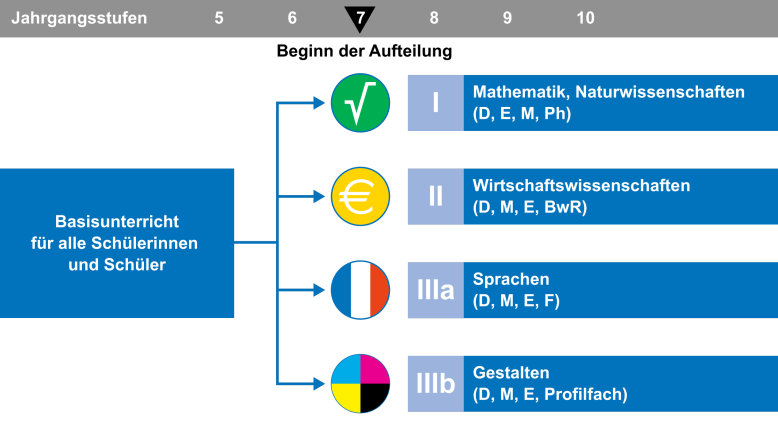 Kein Abschluss ohne Anschluss
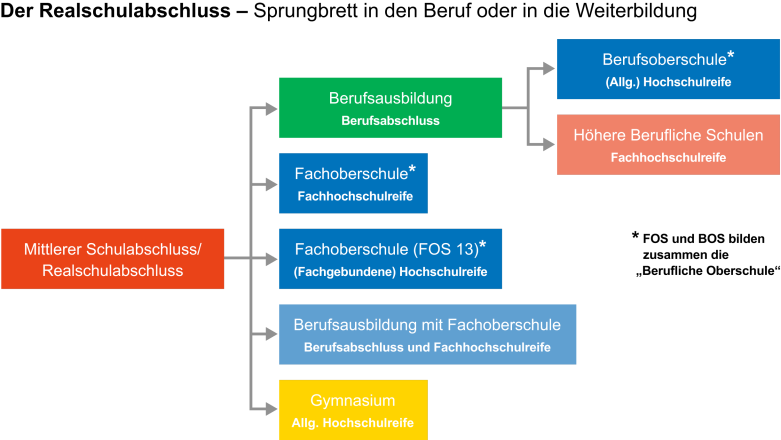 Unterlagen zur Anmeldung
 	Übertrittszeugnis (Original) der Grundschule
	 	Geburtsschein oder Geburtsurkunde, Impfpass
	 	Zeugnisse von früher besuchten Schulen	(falls Übertritt nicht von Volksschule)‏
	 	ggf. Sorgerechtsbeschluss
	 	eventuell Bestätigung einer LRS oder Legasthenie*	(*nach dem Übertritt vom Schulpsychologen der Realschule 	bestätigen lassen)‏
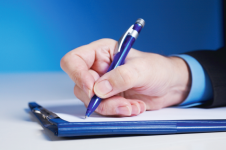 AKR-Termine:

Info-Abend 		    Mo 31.01.2022, 19:00 Uhr

Einschreibung	    Mo 09.05.2022 – Fr 13.05.2022

Probeunterricht   Di 17.05.2022 bis Do 19.05.2022
Adressen im Netz:

muenchen.de > Bildungsberatung

km.bayern.de

schulberatung.bayern.de

meinbildungsweg.de